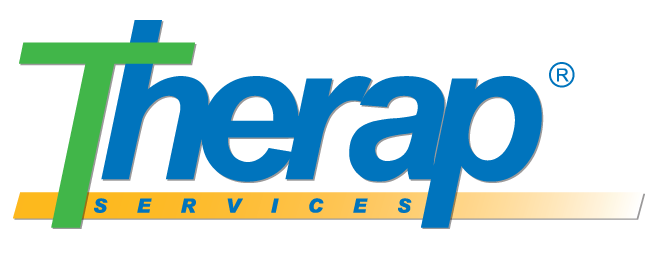 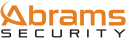 HIPAA
What you may not know...Compliance Audits that could end your business!
Strategic Planning and the Importance of Risk Analysis, Polices and Procedures and Electronic Health Records.
Presenters: 
James McAllister, Abrams Security
Barry Pollack, Therap Services
Barry PollackTherap Services, Regional Director
34 years in the I-DD & Behavioral Health Industry
20+ years in Executive Leadership
Providing Solutions for Service Providers
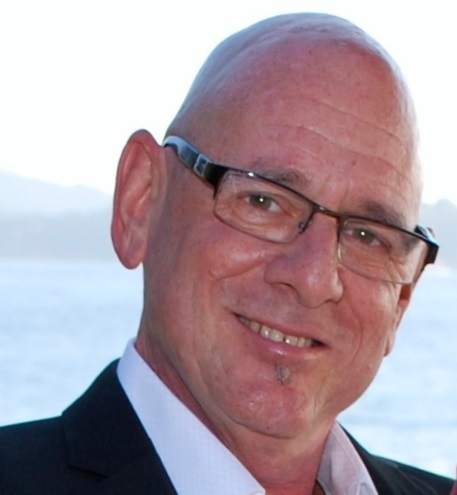 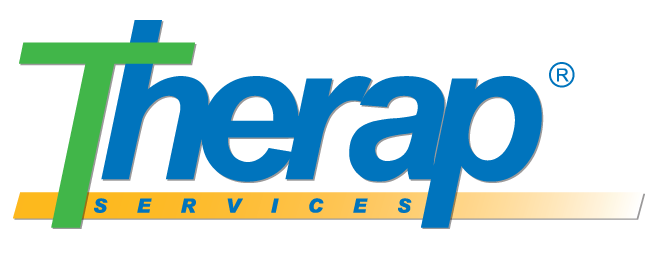 James McAllister, CISA, QSA, PCIPDirector of Compliance and Consulting Services
28 years in IT Management
Past 7 years focused on compliance
Specializing in HIPAA and PCI
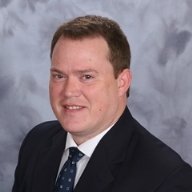 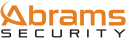 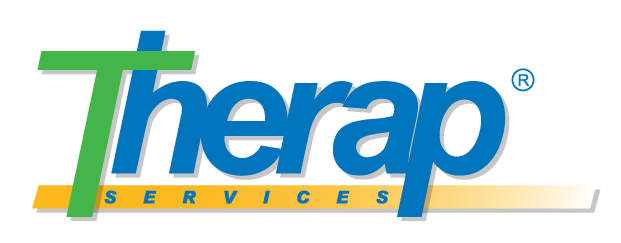 Introduction
Therap Services is a Secured, SaaS, Web-Based, CCHIT Certified-HIPAA compliant Documentation, Communication, Billing and Reporting solution for Organizations Supporting People with Intellectual & Developmental Disabilities and others.

Therap is the National Leader in the industry:  
Organizations in 48 states
5 Mandated Statewide Systems
10 State Contracts
Counties, MCOs and Multi-State Providers
1,300+ Providers
250,000+ Individual Users 
500,000+ Individual Records
Endorsed/Supported by CARF, ANCOR, CDS and State Provider Associations across the US
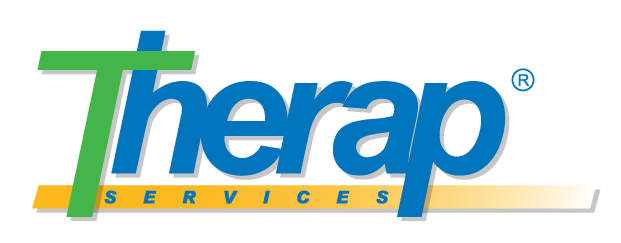 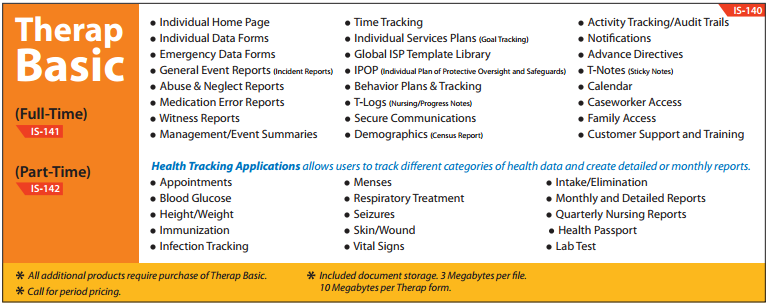 Modules
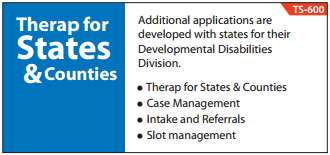 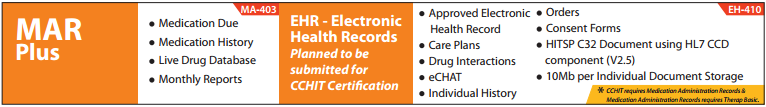 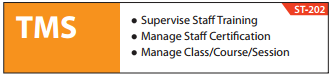 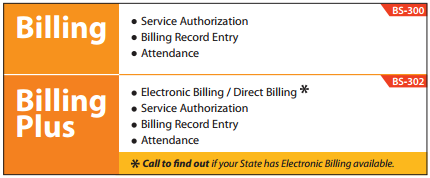 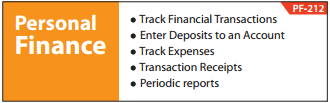 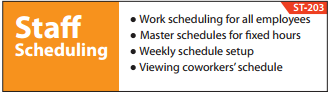 Therap Services, LLC. 2012
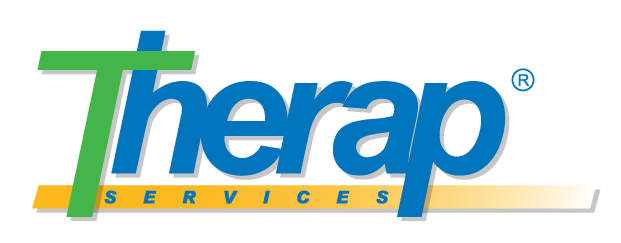 Why EHRs - Why Therap?
Compliance (Medicaid, State, Accreditations…)
Efficiency (Staff & Financial Resources)
Real Time Communication & Documentation
Outcome Management
Quality Care
Quality Improvement
HIPAA-HITECH-ARRA: Omnibus Act
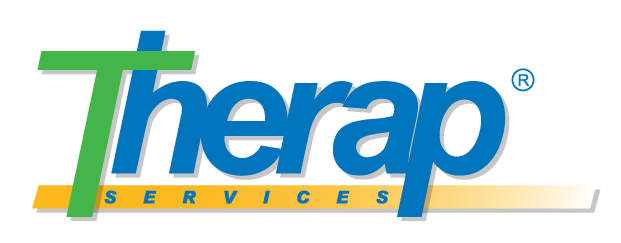 Not All EHRs Are Created Equal!
Secure Login Profiles:
     – Allowing Access to only individuals served
     – Allowing Access to only Privileged PHI

Encrypting communications and preventing disclosure to non-privileged individuals

Mobile Documentation does not allow any data to reside on the device

Activity Tracking of all staff and activities
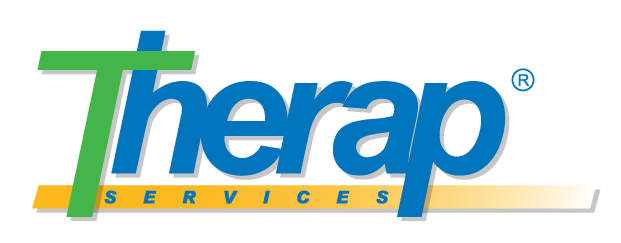 Certification Commission for Health Information Technology
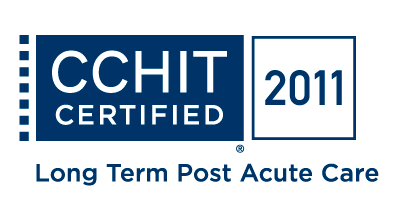 Certified EHR for Clinical Functionality,
Interoperability and Security
© Copyright Therap Services, LLC. 2003 - 2014, All Rights Reserved. U.S. Patents #8281370, #8528056, #8613054, #8615790, #8739253
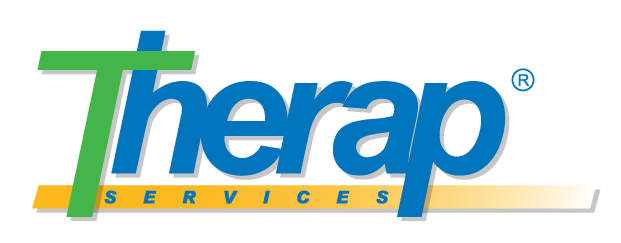 Service Organization Controls SOC2
SOC2 Audit completed for tests on controls that measure:
Change Control
System Operations
Anti-Virus Systems
Data Communications
Confidentiality
Data Integrity
Processing Integrity
System Security
Physical Security
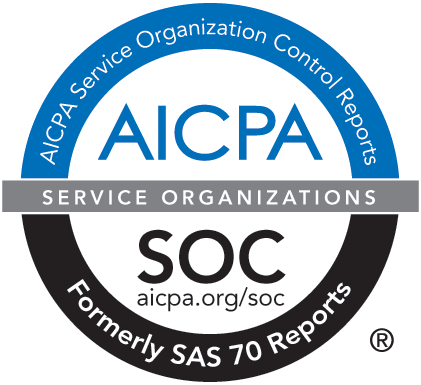 © Copyright Therap Services, LLC. 2003 - 2014, All Rights Reserved. U.S. Patents #8281370, #8528056, #8613054, #8615790, #8739253
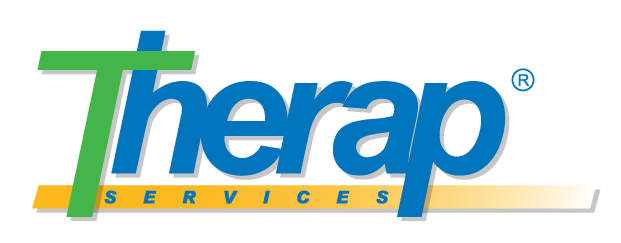 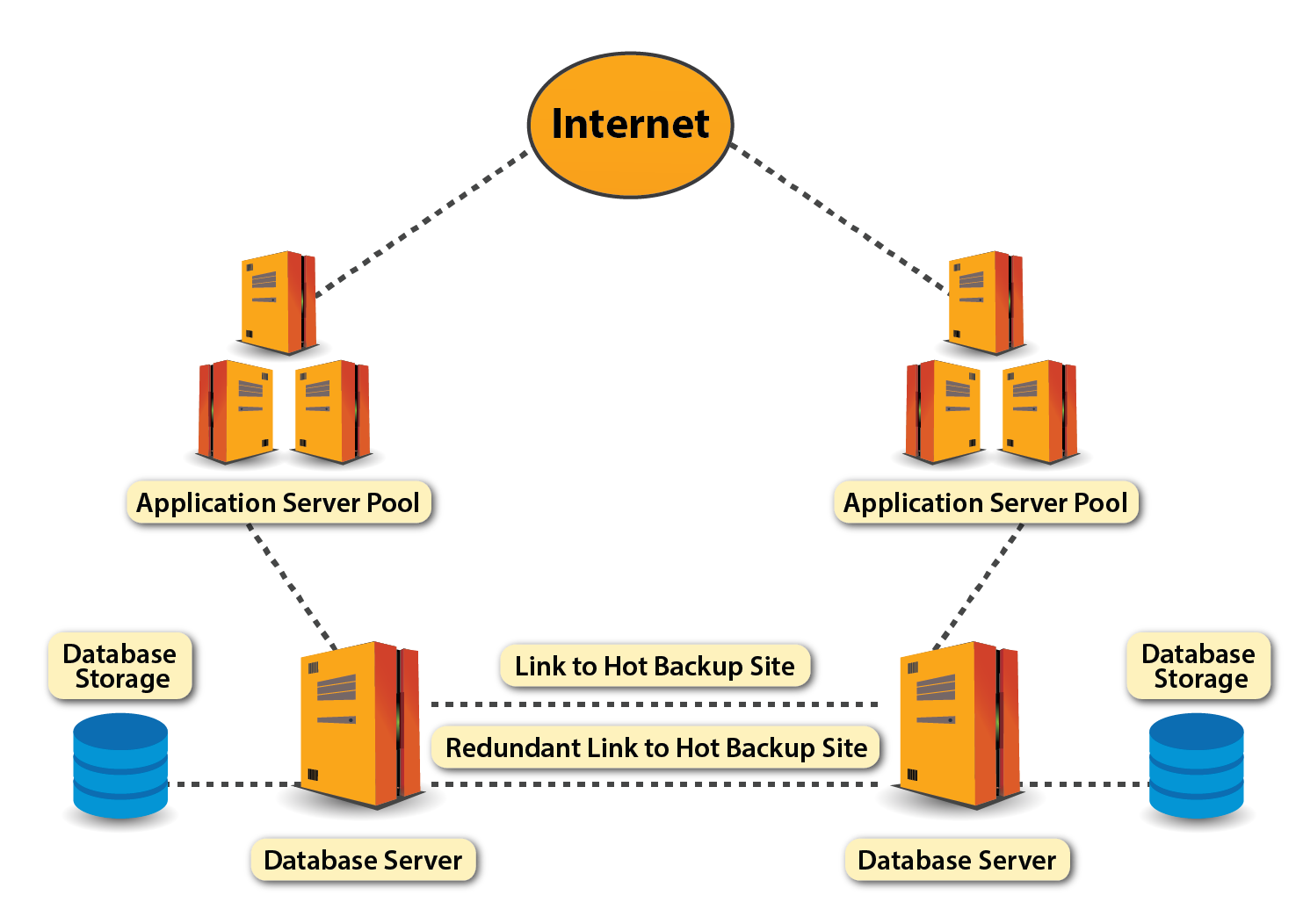 Disaster Recovery
Business Continuity
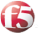 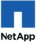 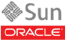 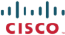 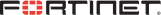 © Copyright Therap Services, LLC. 2003 - 2014, All Rights Reserved. U.S. Patents #8281370, #8528056, #8613054, #8615790, #8739253
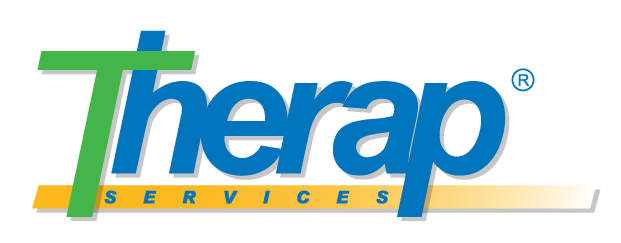 Infrastructure
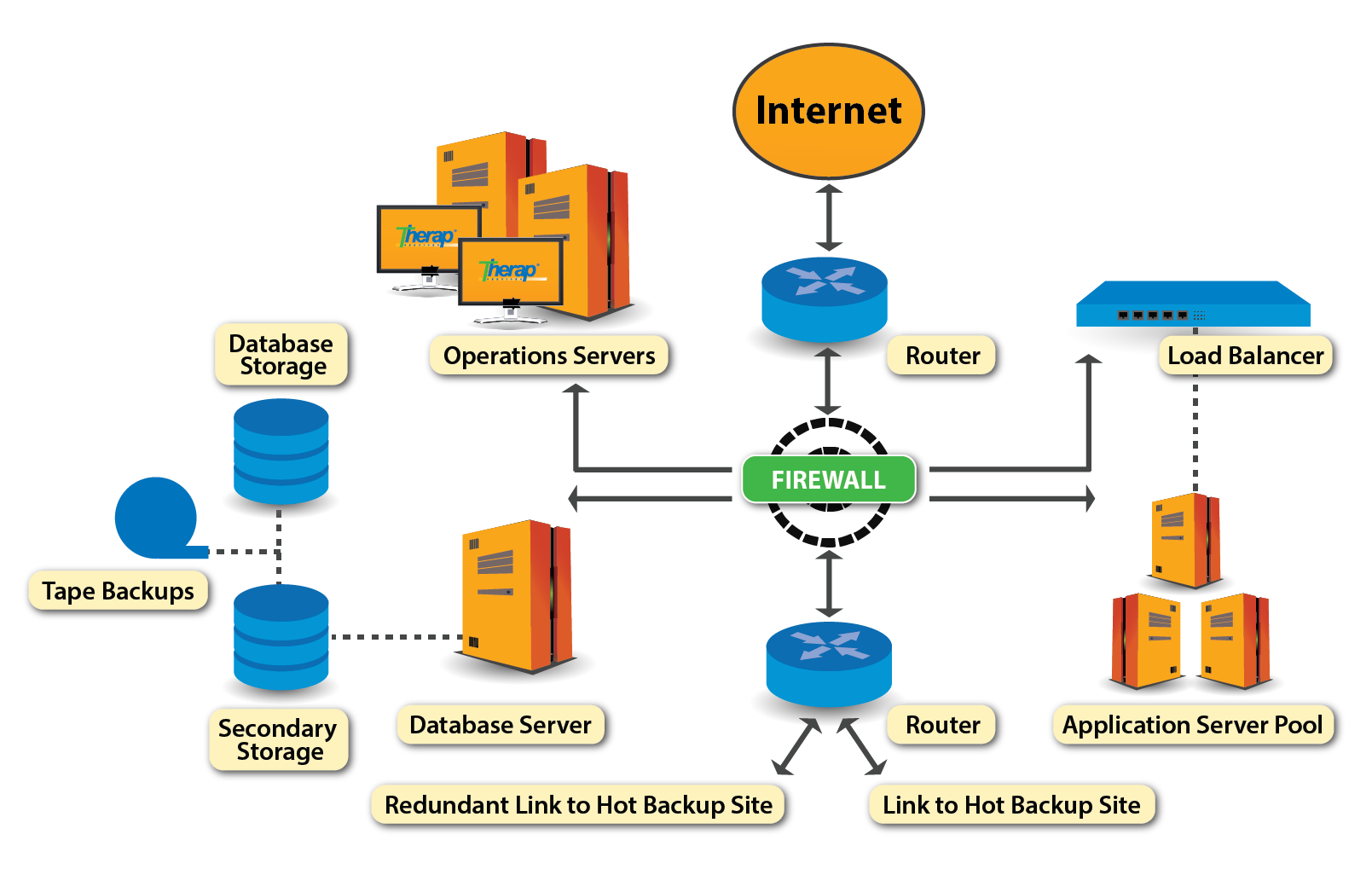 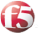 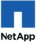 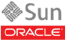 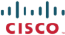 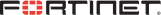 © Copyright Therap Services, LLC. 2003 - 2014, All Rights Reserved. U.S. Patents #8281370, #8528056, #8613054, #8615790, #8739253
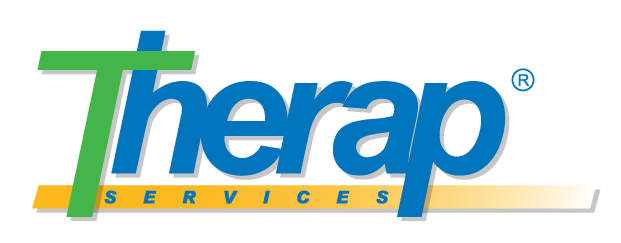 Procedural Controls
Infrastructure Security
Physical Controls
Logical Controls
Operations User IDs – Created through approval process
Role-based Access Control – Access based on scope of staff member’s role
Change Management – Defined procedures for planning and executing changes to production environment
Disaster Recovery/Business Continuity – Ongoing process to identify and mitigate failure scenarios
Performance and Security Monitoring – Partner process to Logical/24x7 Operations
Application User IDs – Controlled by agency administrators
Site Access – Card/Physical keys, video monitoring 
Environmental Redundancy – Dual power, UPS, generator
Infrastructure Redundancy – Highly Available Storage, RAID, multiple application servers, multiple links
System and Data Backups – Local + encrypted offsite
Inter-site Redundancy – Two sites, either can run full application suite
Key Resource: 
SANS Critical Security Controls 
(aka, SANS Top 20)
Firewalls – Controlled access to and within Therap
Anti-Malware – Security of uploaded files
Load Balancers – Transparent user session mobility
Database Replication – Continuous data replication between sites
24x7x365 centralized logging and event capture
Vulnerability Assessments – Third party, self-directed
Vendor and subscription-based notifications
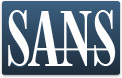 © Copyright Therap Services, LLC. 2003 - 2014, All Rights Reserved. U.S. Patents #8281370, #8528056, #8613054, #8615790, #8739253
Breaches: HHS Site http://www.hhs.gov/news/index.html
Therap’s solution to significant breaches of 2012
Backup tapes stored at hospital cannot be found and are presumed lost–       315,000 affected
Therap Manages backups. Equipment, tapes, servers , etc. are in secure environment
Unencrypted emails sent to employee’s unsecured email address -- 228,435 affected
Therap providers customers with Scomm a secure email system
Theft of laptop from employee’s vehicle– 116,506 affected
Therap system does not leave any data on hardware accessing system
Unauthorized access to e-PHI stored in database-105,646 affected
Therap provides a 100% audit trail of people accessing system
Hacking database stored on network server – 70,000 affected
Therap uses state of the industry technology to prevent hacking (Physical, Logical, and Procedural controls.
13
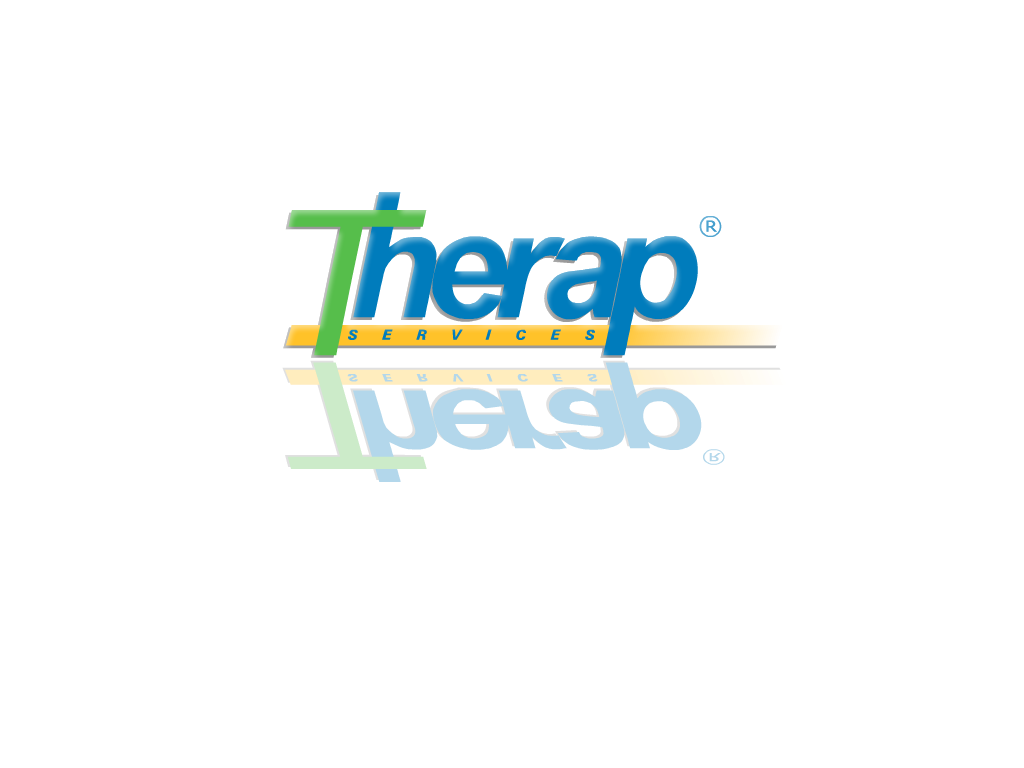 Contact:
Barry PollackTherap Services, Regional Director
Barry.Pollack@TherapServices.net
386-212-3201
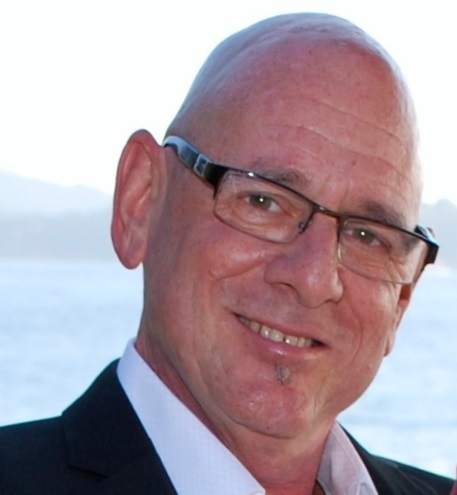